Patented 
Beamhouse 
System
DSS Beamhouse System
+39 0444 1750223
info@lederc.it
www.lederchimica.it
Company introduction
Born in 1986 
25 employers
95% of self manufacture production
20,000 square meters of land, 7200 of Building.
700 square meters of R&D labs
2021 acquisition of Veco 
500 ton per month production capacity
Pu and all range finishing producer from 45 years
+39 0444 1750223
info@lederc.it
www.lederchimica.it
DSS Soaking
98% Biodegradble surfactant used 
Non Toxic and petrol free chemicals
Re-hydrating / degreasing enzymes
Low COD content
Low TKN content 
Reduction of Water
+39 0444 1750223
info@lederc.it
www.lederchimica.it
Unhairing process Tannery advantages
Adaptable in any  Soaking process
0% Lime used 
0% Na2S used 
0% NaHs used 
0% of Amine used 
Non Toxic and Petrol free chemicals used
Timing and machinery equal to standard process
100% H2s (Hydrogen sulphide) gasses elimination
+39 0444 1750223
info@lederc.it
www.lederchimica.it
Leather quality advantages
Complete elimination of lime stains 
Complete elimination of blood stains 
Complete elimination of  the black and brown hair pigment  
Complete elimination of the hair follicle 
Outstanding grain quality 
Reduction of sulphide smell in the leather
Reduction of natural grease smell in the leather
+39 0444 1750223
info@lederc.it
www.lederchimica.it
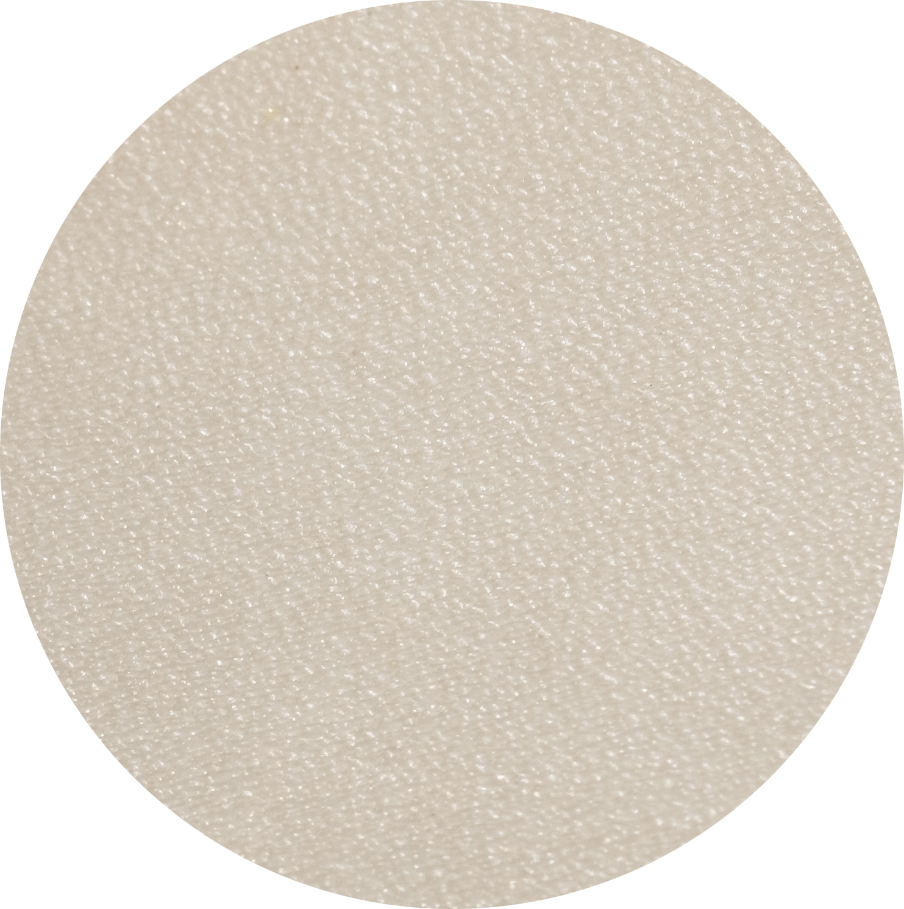 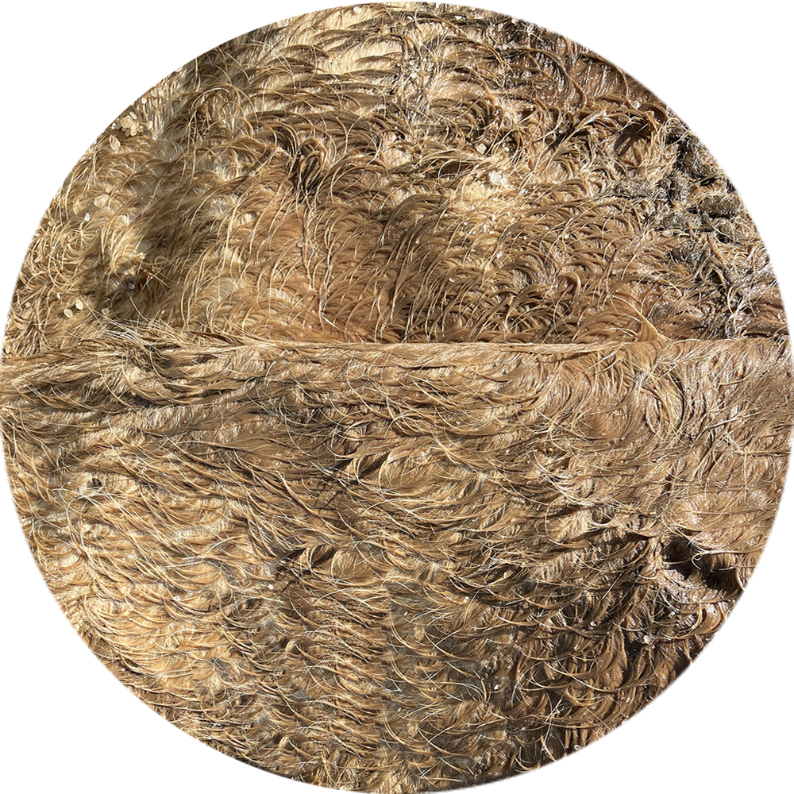 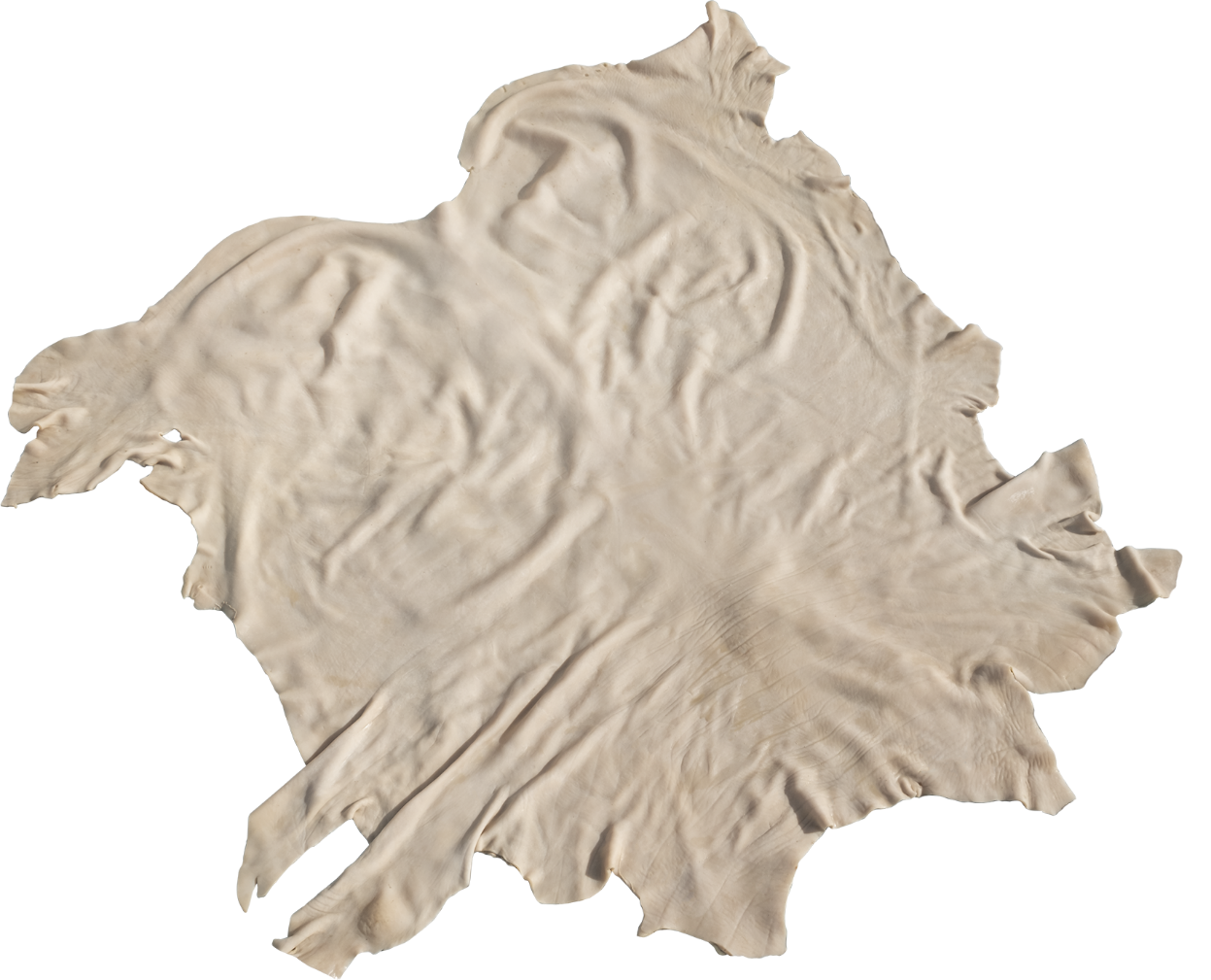 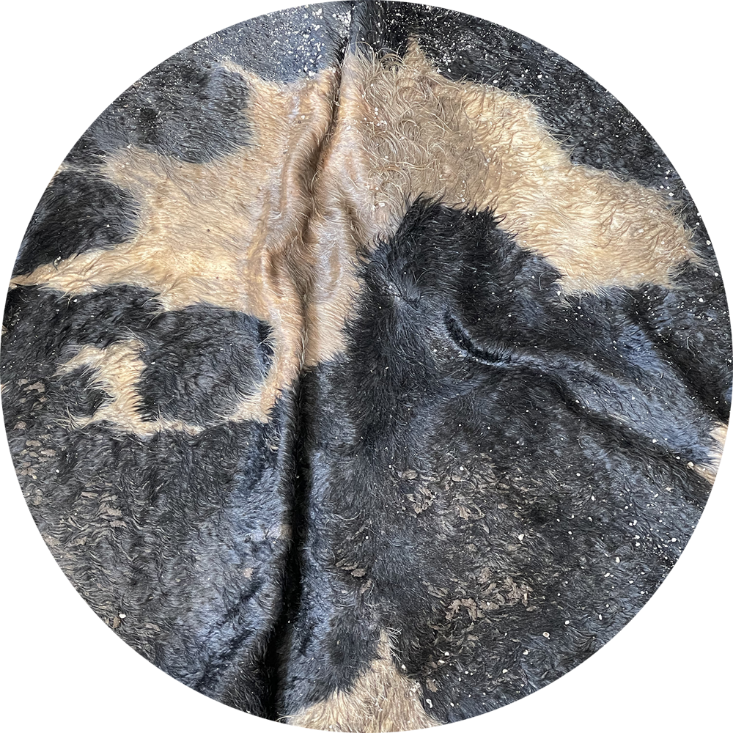 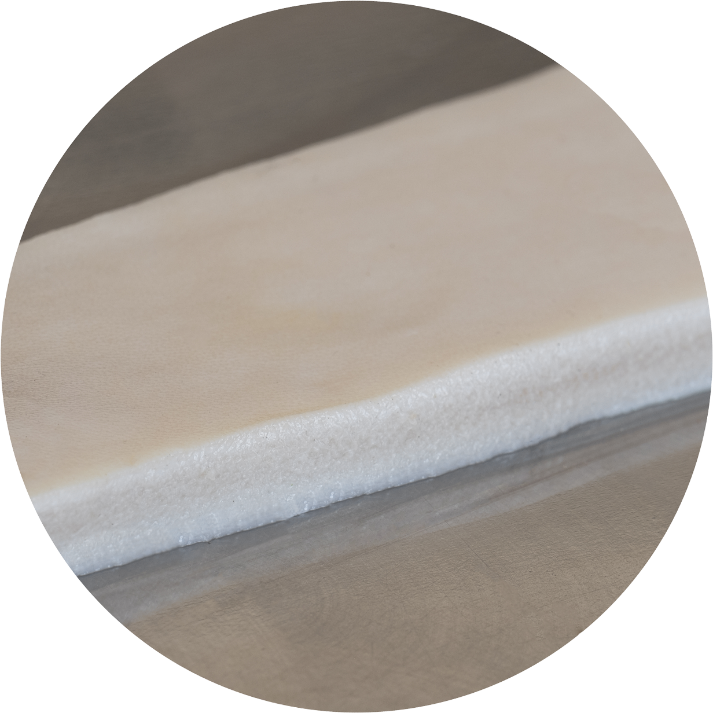 +39 0444 1750223
info@lederc.it
www.lederchimica.it
Water treatment analisys
Data referring to process with 120% water
+39 0444 1750223
info@lederc.it
www.lederchimica.it
Water treatment analisys
Data referring to process with 120% water
+39 0444 1750223
info@lederc.it
www.lederchimica.it
By-products
100% water re-cycling
Fat and protein free from toxic substances
Hair recovery 
Saleable gelatin without any treatment needed
+39 0444 1750223
info@lederc.it
www.lederchimica.it
LCA
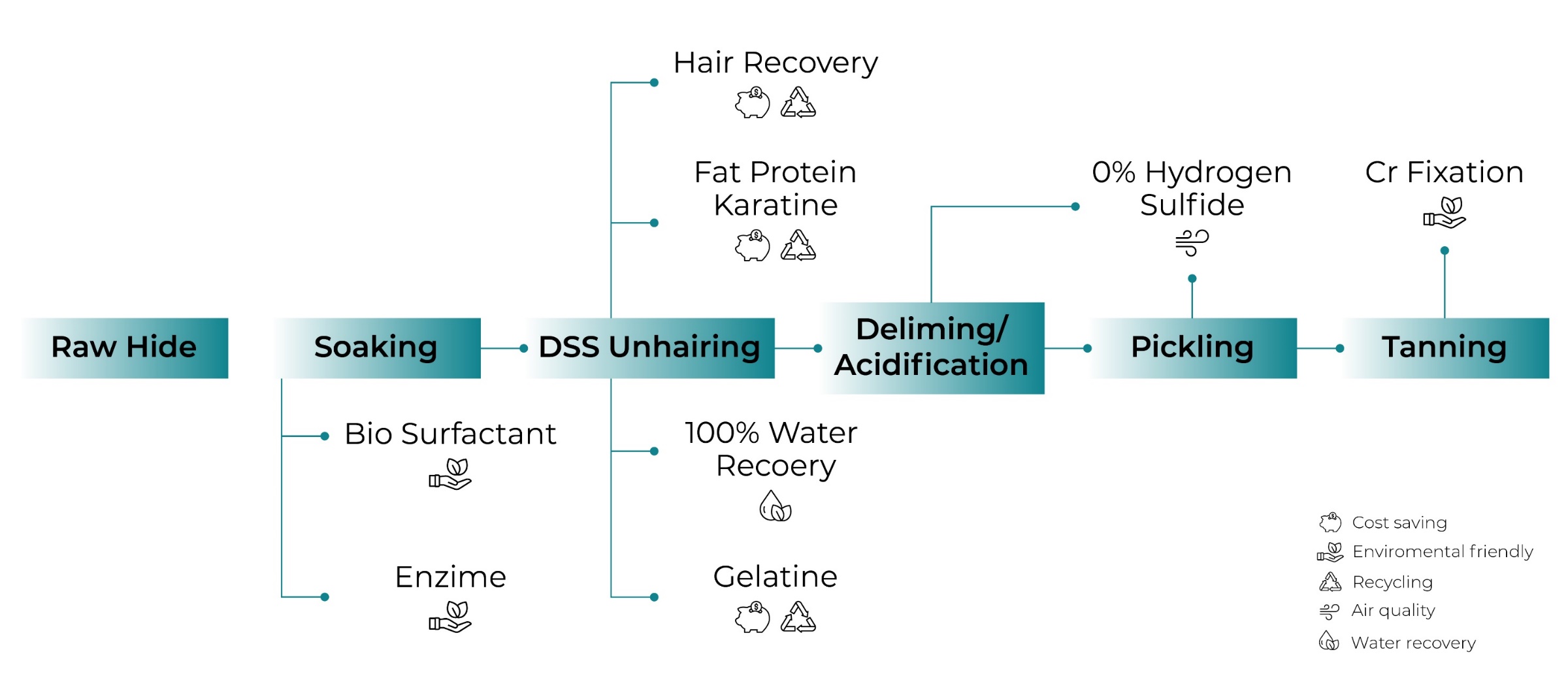 +39 0444 333444
info@lederchim.it
www.lederchimica.it
Physical and chemical tests
Tearstrenght analogous to standard process
Higher chromium content fixed in the leather 
Hexavalent chromium results:  < LQ  mg/kg 
    UNI EN ISO 17075-2:2017
+39 0444 1750223
info@lederc.it
www.lederchimica.it
Conclusion
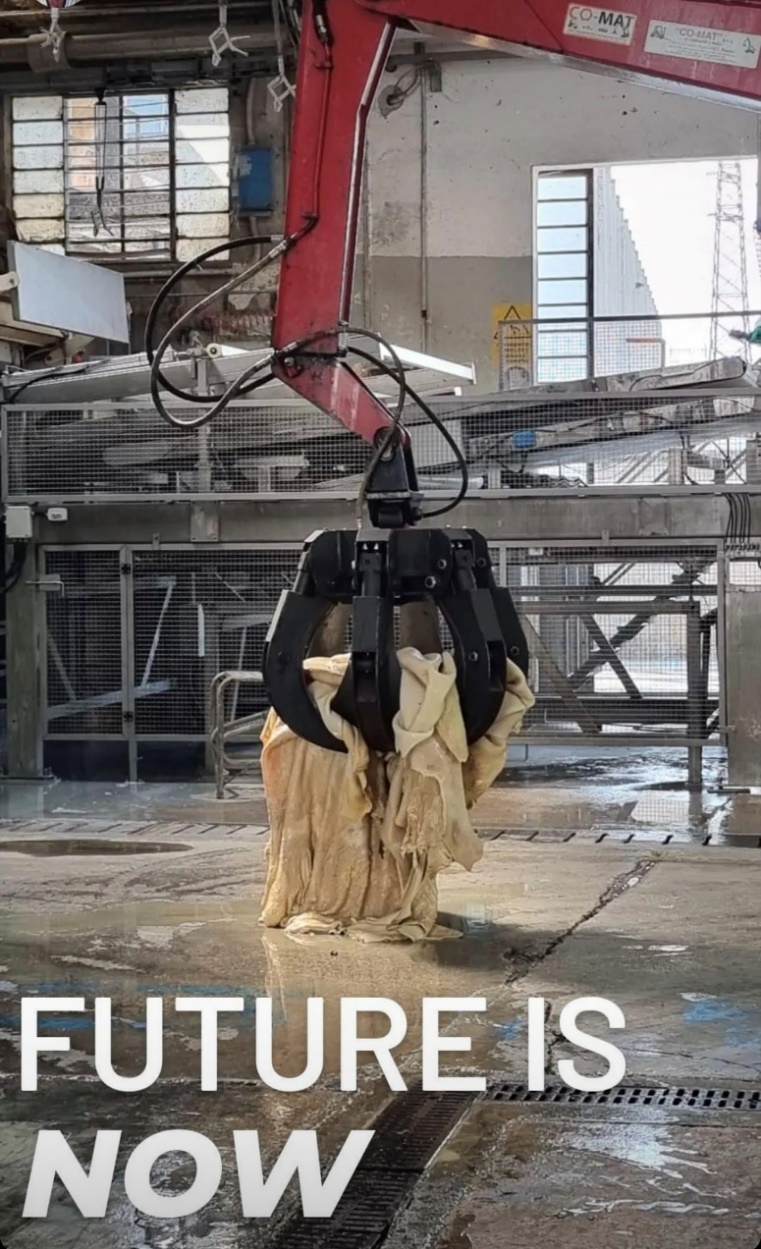 At Lederchimica, we pursue innovation and growth.
Together we are creating a new project for the recovery of by-products.
+39 0444 1750223
info@lederc.it
www.lederchimica.it
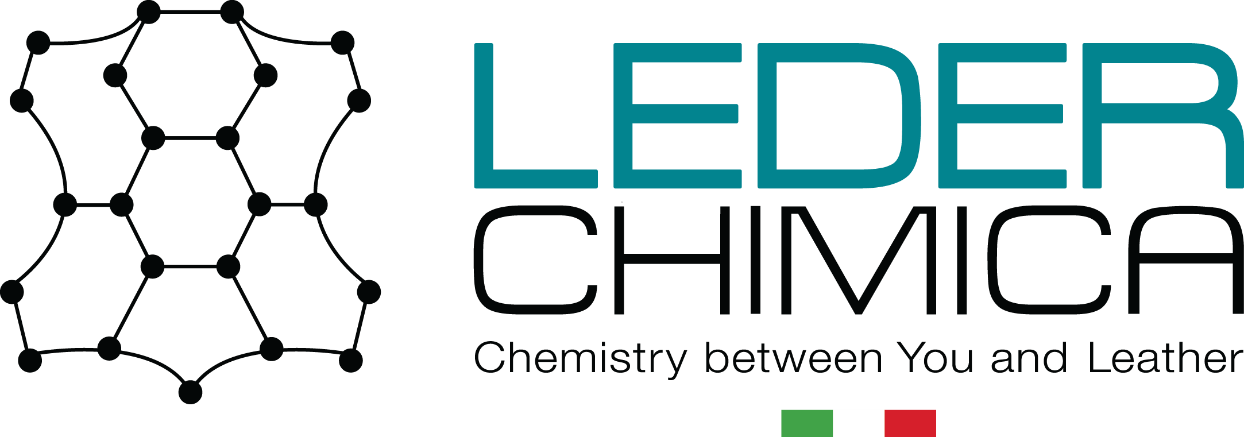 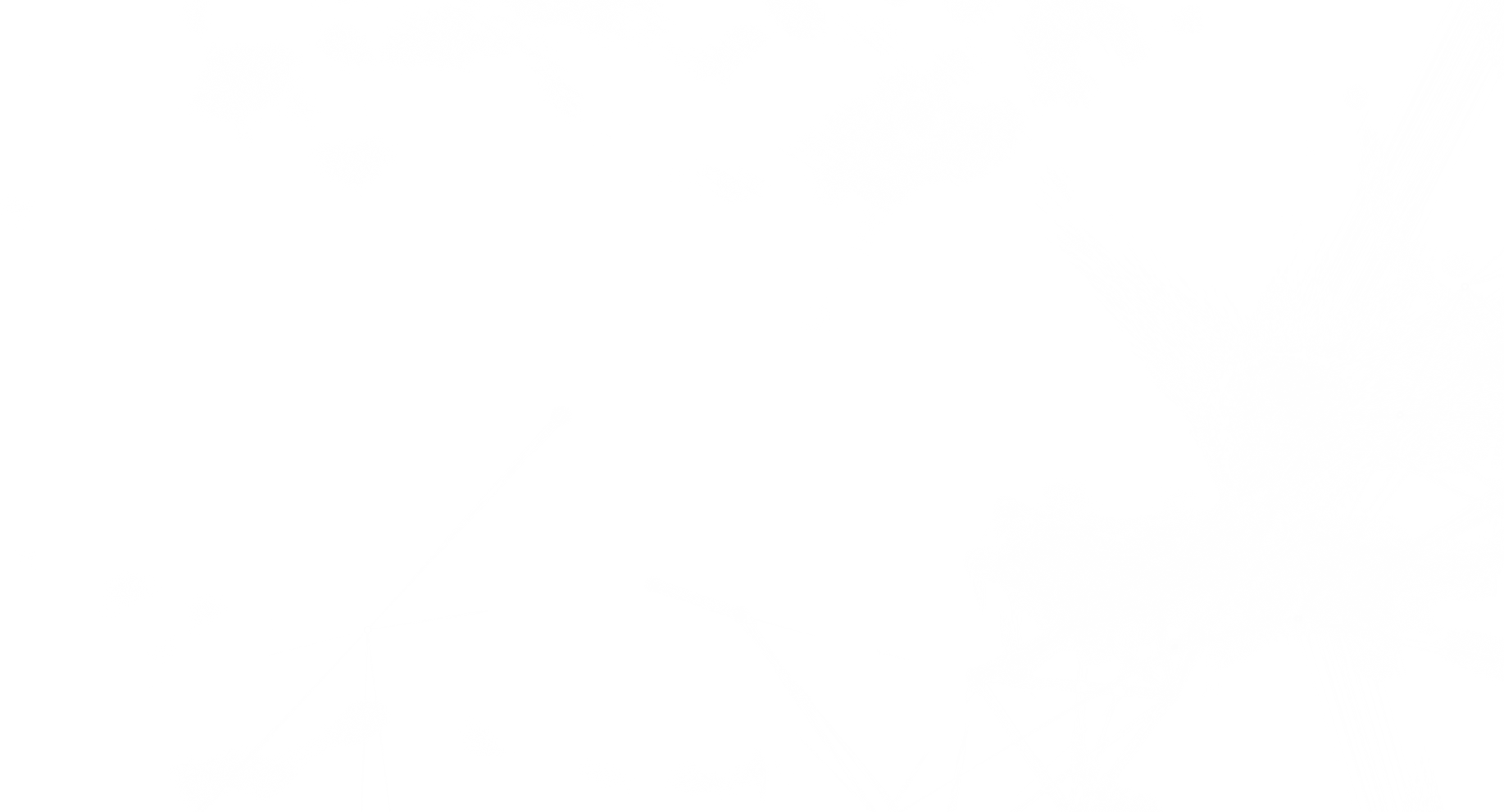 PHONE
+39 0444 1750223
​info@lederc.it
E-MAIL
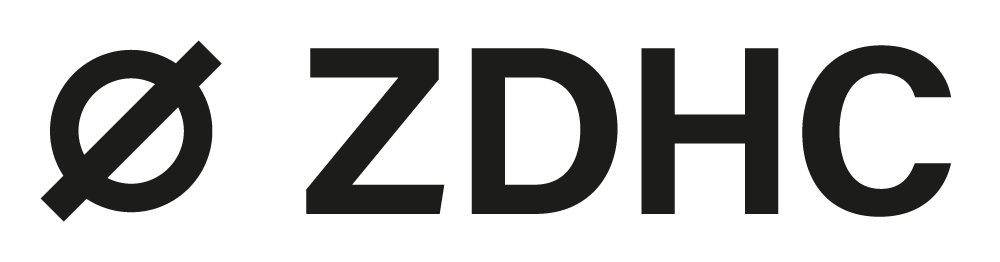 www.lederchimica.com
WEBSITE
ADDRES
​Via dell'Industria 101,
36071 Arzignano (VI)
Level 3 Conformance to the ZDHC MRSL v.3.1